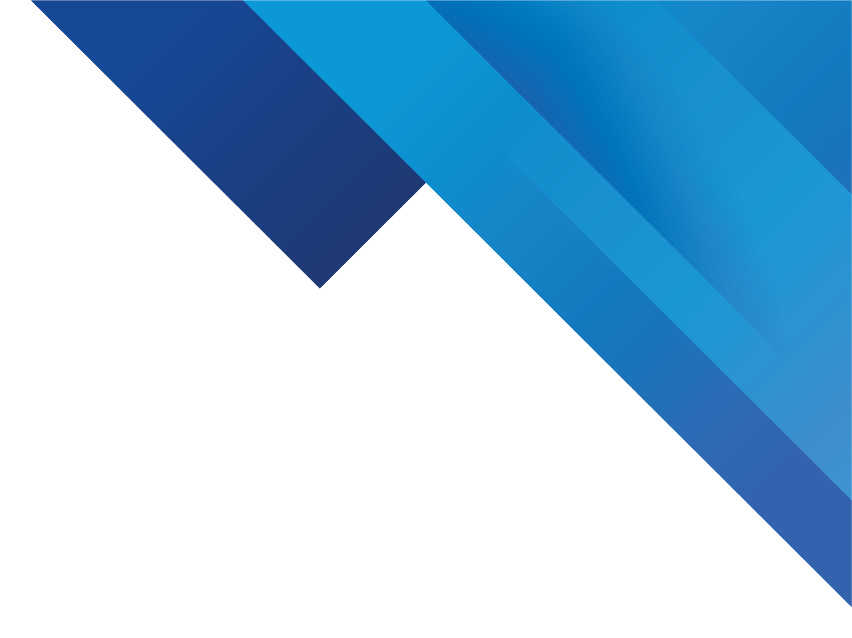 新零售运营管理（第2版）
项目五
商品管理与创新——“新”商品决定商业模式生命力
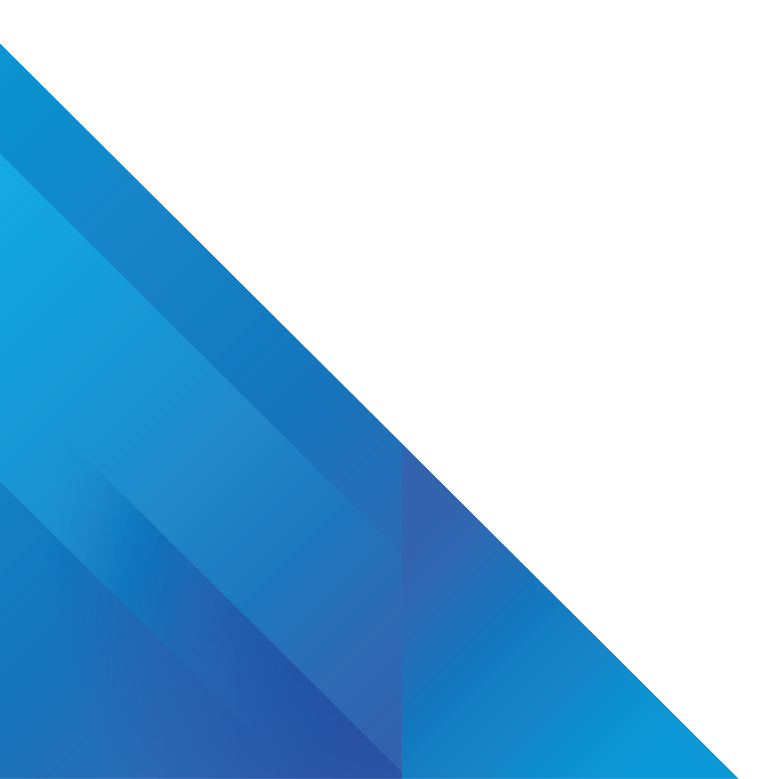 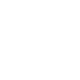 北京稻香村——用创新点燃活力，为老字号注入新鲜活力
北京稻香村品牌始创于1895年，是广为人知的老字号食品品牌。虽然是老字号品牌，但是北京稻香村始终不忘用创新为品牌注入新鲜活力。
（1）多角度创新产品品类
近两年，北京稻香村推出了包含糕点元素的枣花酥抱枕、牛舌饼抱枕、冰箱贴盲盒、枣花饰品等产品。北京稻香村在提炼传统糕点中的特色口味的基础上，相继推出了多种口味的茶饮，还在2022年夏天推出了一款极具老北京特色口味的“二八酱冰激凌”。北京稻香村还在很多传统门店设置了“小饭盒”“现打鲜啤”等品类。
（2）运用国潮文化创新产品
北京稻香村坚持将传播中国传统食品文化作为自己的使命。北京稻香村将传统糕点与现代时尚文化相结合，根据节气天气特点，在传统糕点中融入我国传统节气饮食特征，推出了与二十四节气相对应的食品。北京稻香村还在研究传统食品文化的基础上，成功复刻了“京八件”“状元饼”“巧果”“重阳花糕”“五毒饼”等多种传统食品。
案例讨论
你是否了解或购买过其他品牌的创新性产品？说一说这些产品的创新之处体现在哪里。
引导案例
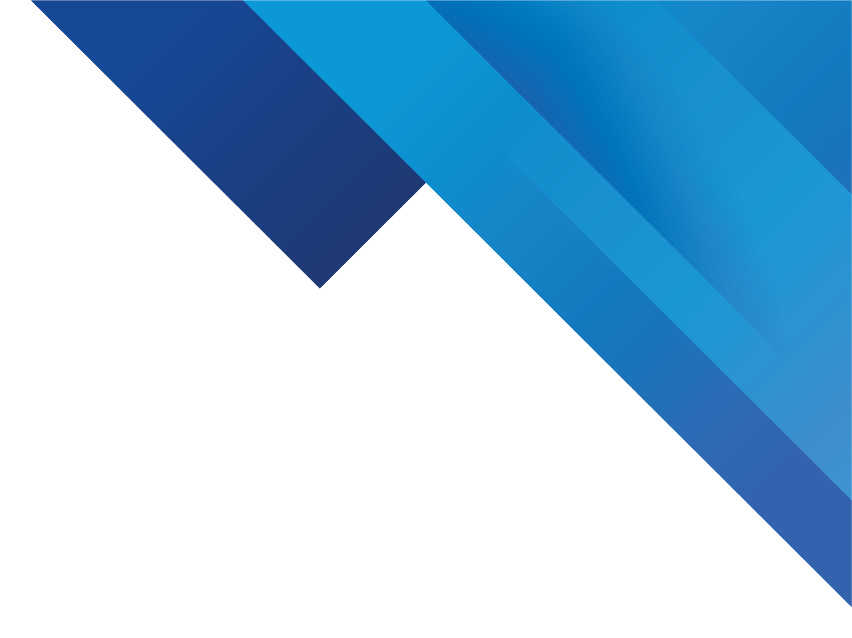 目  录
1
商品定位，明确经营方向的关键
CONTENTS
2
了解品类管理的基本流程
3
商品创新，持续赋予商品全新的吸引力
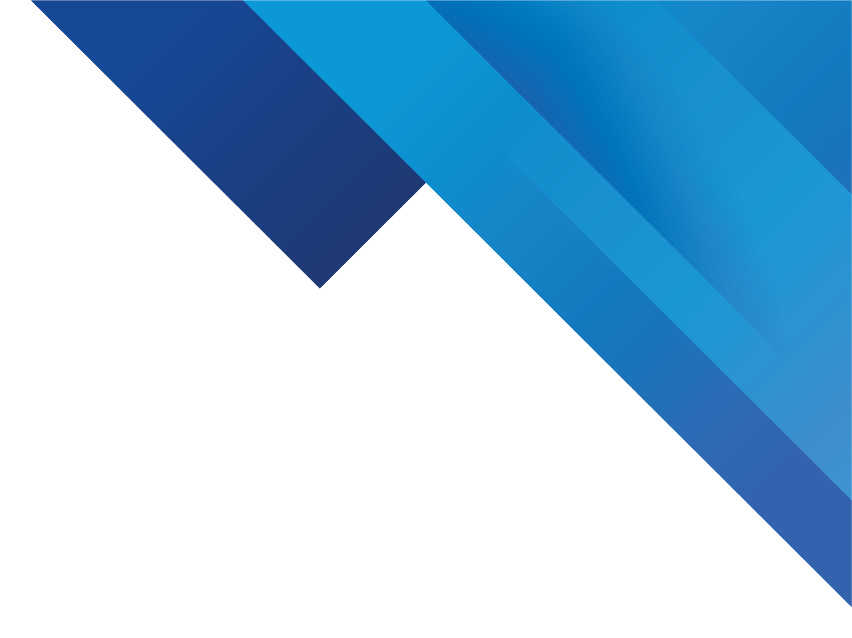 4
以消费者需求为中心，打造创新性商品
5
品牌定位，制订商品品牌战略
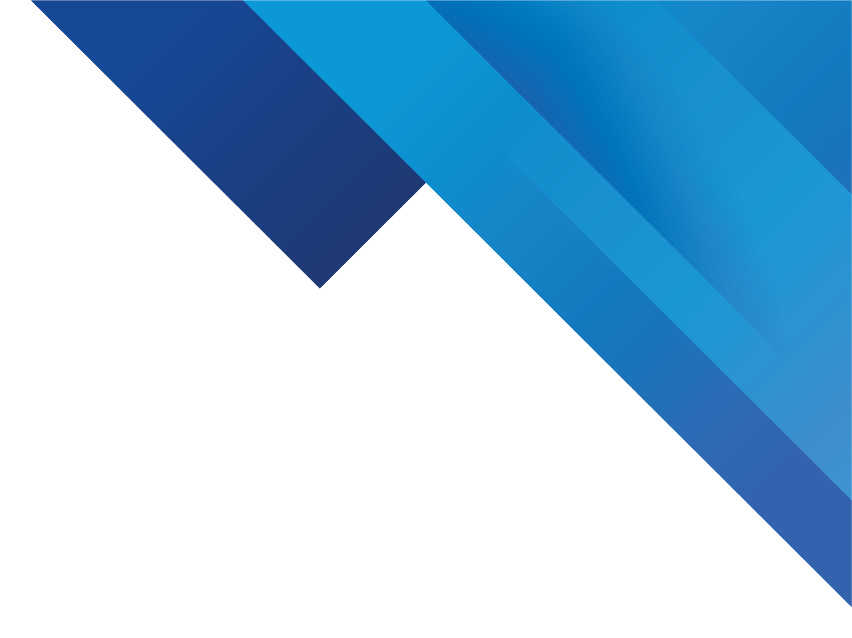 任务一
商品定位，明确经营方向的关键
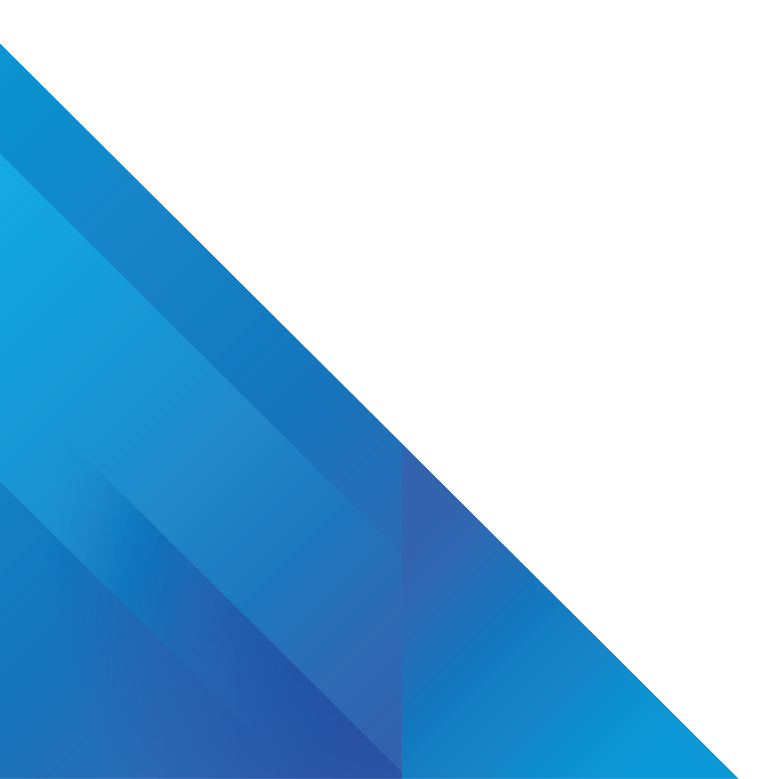 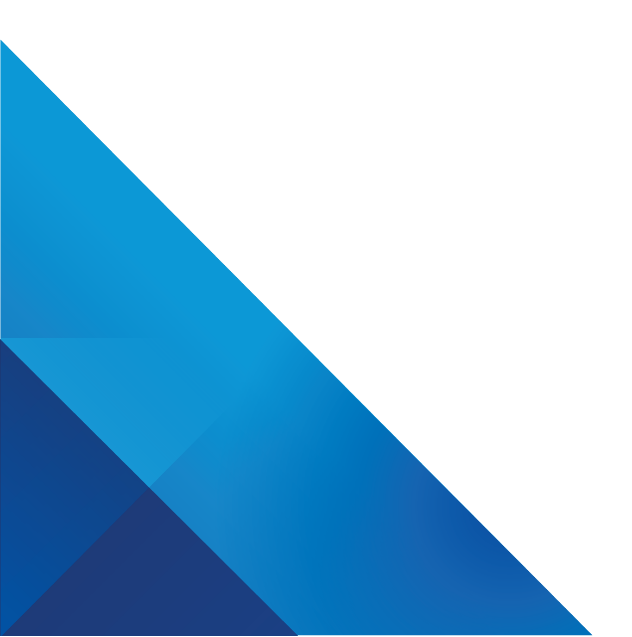 1
做好商品定位的两大原则
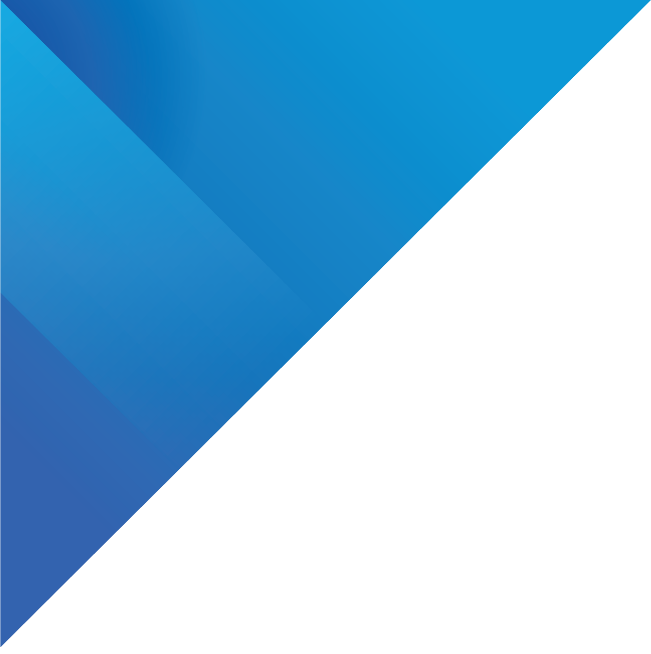 开展商品定位需要遵循两大原则，即适应性原则和竞争性原则。
做好商品定位的两大原则
适应性原则
竞争性原则
（1）商品定位要能满足消费者的需求
商品的目标消费群体是谁
这些消费群体有哪些需求
商品是否能够满足这些消费群体的需求
如何找到需求和供给之间合适的结合点
如何能够更有效地满足目标消费群体的需求
（2）商品定位要与企业本身的“人”“材”“物”等资源配置相符
竞争性原则，也称差异性原则。
开展商品定位并非一件一厢情愿的事情，而是建立在企业对市场上同行业竞争对手的分析基础上的，包括竞争对手的数量、竞争对手的实力及竞争对手的商品市场定位等。
这样才能保证商品定位的精准，避免定位相同，有效降低竞争中的风险。
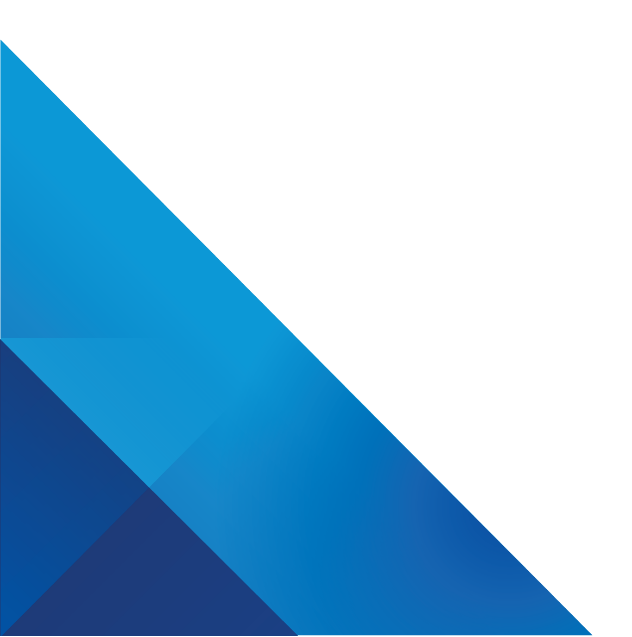 2
做好商品定位的方法
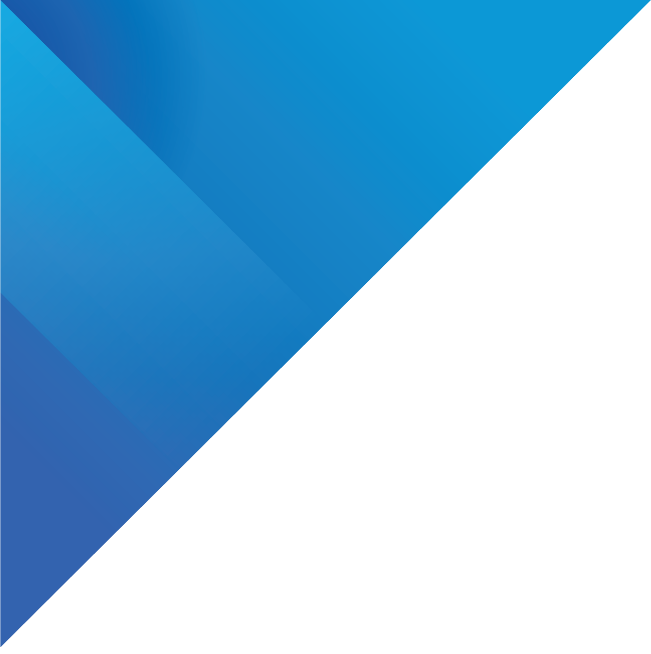 商品定位会受到业态、目标消费群体、消费需求等因素的影响，所以开展商品定位需要从三个方面出发。
做好商品定位的方法
通俗地讲，业态就是指零售企业卖给谁、卖什么和如何卖的具体经营形式，主要包括百货店、大型综合超市、便利店、专业市场（主题商城）、专卖店、购物中心和仓储式商场等形式
明确业态类型
分析目标消费群体
对目标消费群体进行分析的内容：
所处地理位置
人口属性
消费心理
分析消费需求
分析目标消费群体的消费需求的方法：
访谈法
观察法
问卷调查法
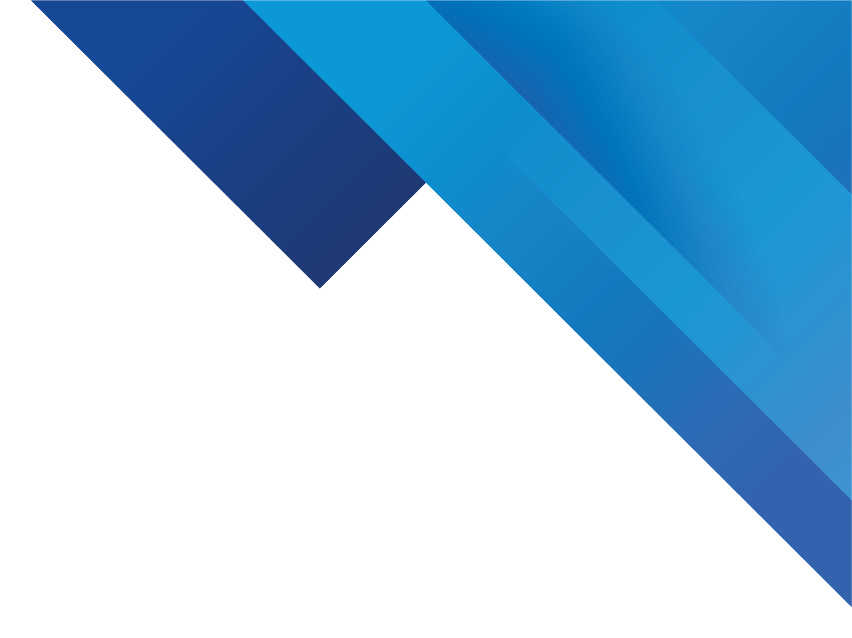 任务二
了解品类管理的基本流程
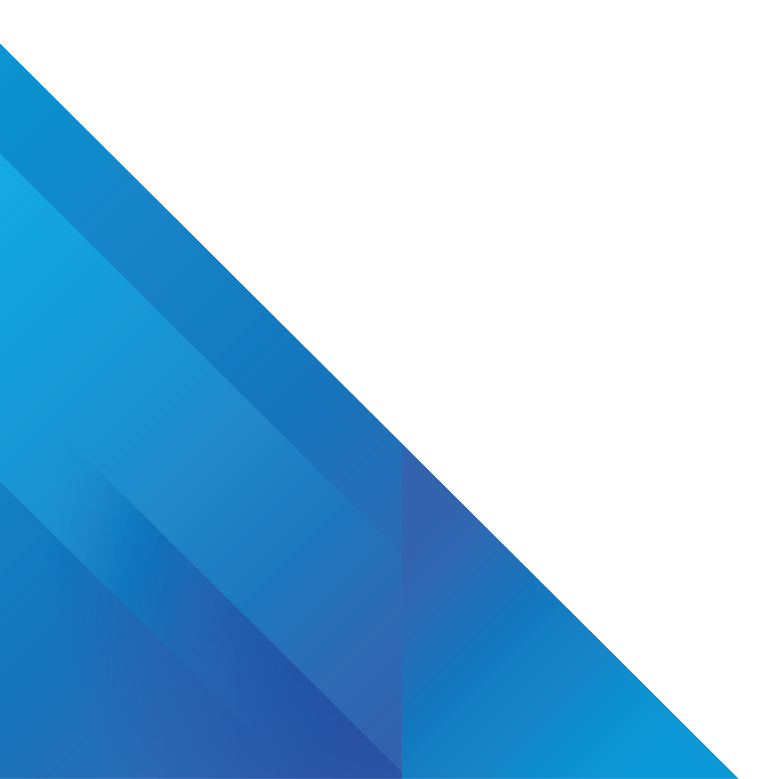 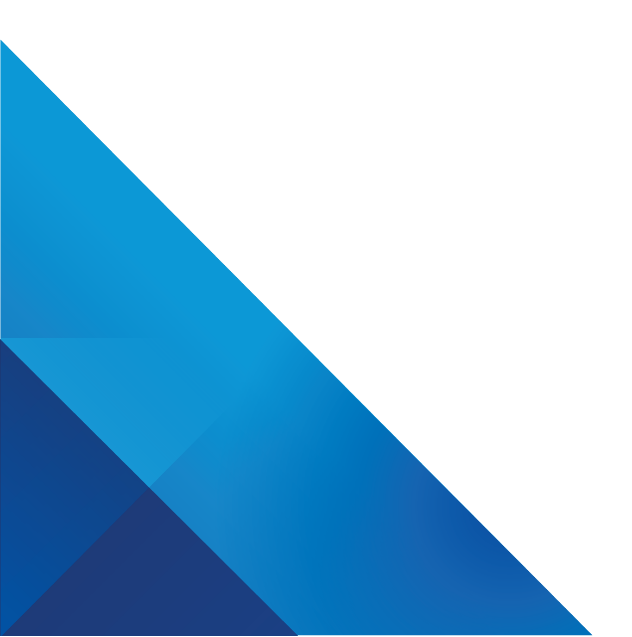 1
品类定义：根据商品结构划分品类
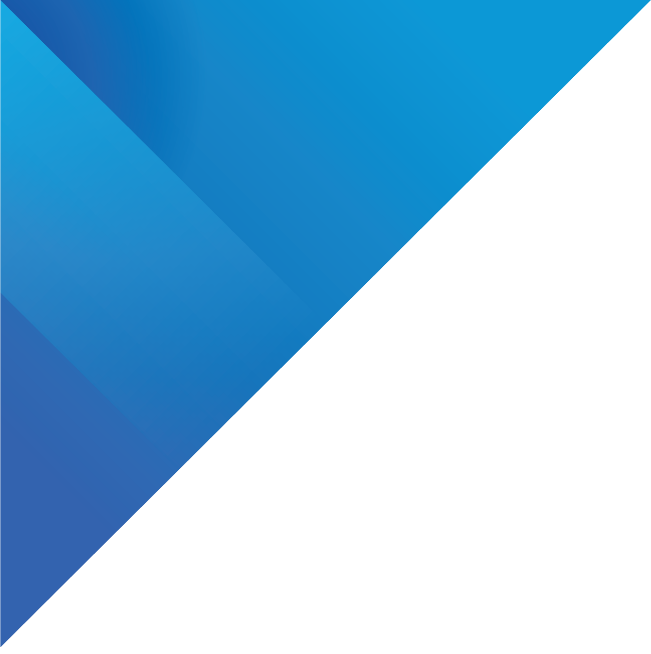 在新零售时代，消费者的主导性越来越强，唯品牌、唯利润的时代已经成为过去，以消费者为中心的品类时代已经到来。零售门店需要以消费者的需求为出发点，通过优化品类、优化品牌、优化商品与消费者建立深度连接。
品类定义：根据商品结构划分品类
品类定义
品类定义是指明确品类的范畴、功能和结构，包括子品类、大分类、中分类、小分类等。品类定义要与信息系统更新同步进行，在做品类定义的同时需要在信息系统中做相应维护。
品类定义并非一成不变的，它会随着消费者需求和消费习惯的变化而变化。一个典型的案例就是母婴品类的产生。在过去，母婴类商品分散于服装、食品、洗护等品类之中，但随着消费升级，为了便于消费者选购，零售商将所有母婴类商品集中在一起陈列，于是出现了“婴儿街”“宝宝屋”等购物专区，母婴品类应运而生。
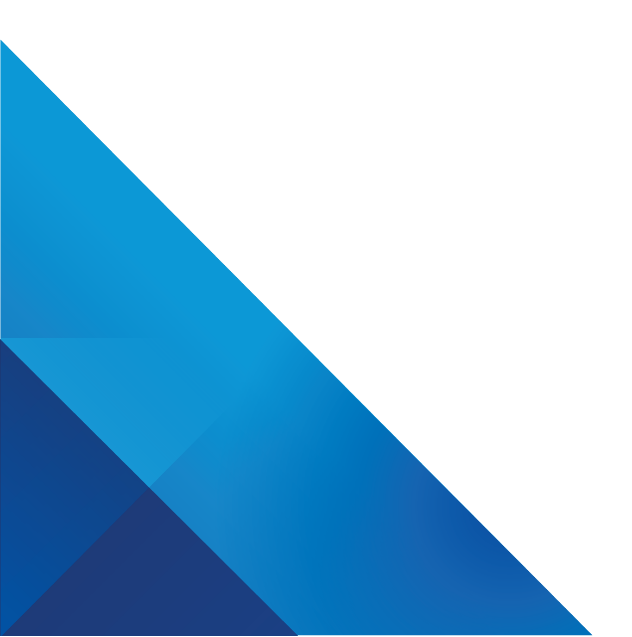 2
确定品类角色：明确品类扮演的角色
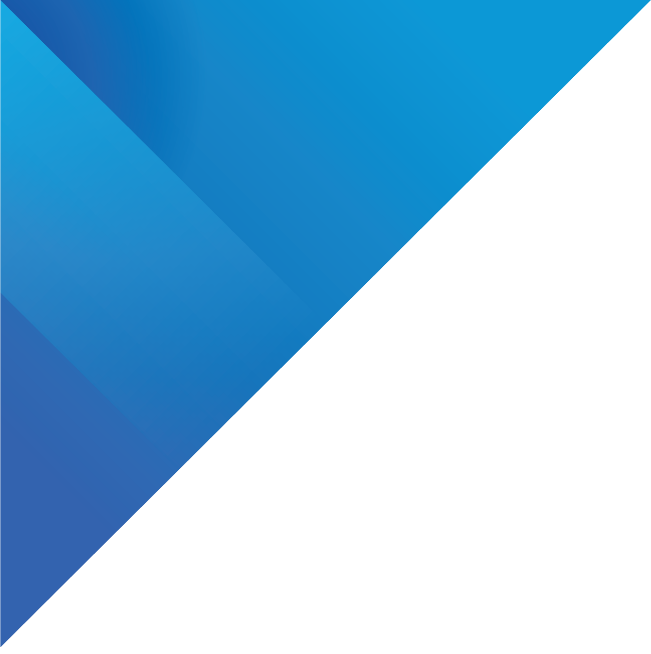 品类角色是零售商根据自身的经营战略，运用一定的方法和衡量标准确定的一个品类在其经营结构中所扮演的角色。品类角色决定了零售商整体业务中不同品类的优先顺序和重要性，并决定了品类之间的资源分配。
确定品类角色：明确品类扮演的角色
代表零售商门店的形象
对目标消费群体来说非常重要
确定品类角色的方法
1
2
使用较普遍的是跨品类分析的品类角色定位法，零售商的商品品类通常被分为4种类型。
目标性品类：指能代表门店特色和形象、能满足消费者需要、销售情况最好的品类。
常规性品类：指零售商用来吸引客流，抵御竞争对手，满足消费者的多方面需求，并能为门店带来一定利润的品类。
季节性/偶然性品类：指那些不是长期销售的，只是由于特定时节或活动而进行销售的品类。
便利性品类：指零售商为了让消费者一次性购买到比较全面的商品而设置的品类。
目标性品类的特点
与其他品类相比，拥有更多的资源
在门店所有品类中，销售量居于领先地位
3
4
确定品类角色：明确品类扮演的角色
确定品类角色的方法
使用较普遍的是跨品类分析的品类角色定位法，零售商的商品品类通常被分为4种类型。
目标性品类：指能代表门店特色和形象、能满足消费者需要、销售情况最好的品类。
常规性品类：指零售商用来吸引客流，抵御竞争对手，满足消费者的多方面需求，并能为门店带来一定利润的品类。
季节性/偶然性品类：指那些不是长期销售的，只是由于特定时节或活动而进行销售的品类。
便利性品类：指零售商为了让消费者一次性购买到比较全面的商品而设置的品类。
确定目标性品类时要注意的3个关键点
目标性品类要符合目标消费群体的需求特点
1
目标性品类要有比较丰富的货源及独特的品质
2
目标性品类不仅要在价格上具有优势，还要有良好的营销手段做支持
3
确定品类角色：明确品类扮演的角色
有助于提升零售商的整体形象
1
确定品类角色的方法
常规性品类的特点
使用较普遍的是跨品类分析的品类角色定位法，零售商的商品品类通常被分为4种类型。
目标性品类：指能代表门店特色和形象、能满足消费者需要、销售情况最好的品类。
常规性品类：指零售商用来吸引客流，抵御竞争对手，满足消费者的多方面需求，并能为门店带来一定利润的品类。
季节性/偶然性品类：指那些不是长期销售的，只是由于特定时节或活动而进行销售的品类。
便利性品类：指零售商为了让消费者一次性购买到比较全面的商品而设置的品类。
为经营指标的总体平衡提供保障
2
销售额及利润占比与其所获得的相关资源占比比较接近
3
确定品类角色：明确品类扮演的角色
能够有效提升零售商在目标消费群体心中的形象
确定品类角色的方法
在某个时期内处于领导地位
1
2
使用较普遍的是跨品类分析的品类角色定位法，零售商的商品品类通常被分为4种类型。
目标性品类：指能代表门店特色和形象、能满足消费者需要、销售情况最好的品类。
常规性品类：指零售商用来吸引客流，抵御竞争对手，满足消费者的多方面需求，并能为门店带来一定利润的品类。
季节性/偶然性品类：指那些不是长期销售的，只是由于特定时节或活动而进行销售的品类。
便利性品类：指零售商为了让消费者一次性购买到比较全面的商品而设置的品类。
季节性/偶然性品类的特点
在实现利润、现金流量和资产回报方面，处于次要地位
能为目标消费者提供具有竞争性的商品
3
4
确定品类角色：明确品类扮演的角色
确定品类角色的原则
确定品类角色时常用的分析方向
在定义品类角色时，通常需要考虑3个因素，即某品类对目标消费群体的重要性、某品类对零售商的重要性，以及某品类的市场发展前景。
确定品类角色：明确品类扮演的角色
案例链接
巴比食品——加大门店拓展支持力度，提升团体供餐业务收入
巴比食品主要从事中式面点食品的研发、生产与销售，致力于“工业化生产，全冷链配送，直营、加盟、团体供餐为一体”的经营模式，是一家“以连锁门店销售为主，团体供餐销售为辅”的中式面点速冻食品制造企业，具体产品包括自产的包子、馒头、粗粮点心等各种单品以及丰富的馅料系列产品等。
例如，巴比食品主打“短保三十天，饺子更新鲜”，推出速冻锁鲜水饺及蒸饺、包子系列，减少添加剂，活性动态锁鲜，食用时无需解冻，直接蒸、煮、煎，在保证新鲜度的同时还很便捷。同时，为了满足年轻群体的消费升级需求，其打造细分领域大单品，重点推出螺蛳粉水饺，产品调性契合当下“网红”经济和一人食的包装与口味。
巴比食品表示，整个团体供餐市场规模较大，现阶段仍是增量市场，公司将继续坚持自身特色定位，继续通过优质的品牌信誉、严格的质量标准、高效的供应链体系满足客户对品质保证、规模供应的刚性需求；同时通过丰富的产品矩阵及生产技术经验、强大的产品研发及服务能力，展现公司差异化的竞争优势。
在团体供餐产品品类拓展方面，巴比食品称，为满足客户的经营场景之需，公司将对米饭类制品、菜肴类制品保持关注、调研、学习，甚至研发，适时扩大团体供餐产品的丰富程度，尽快提升团体供餐业务的营业收入。
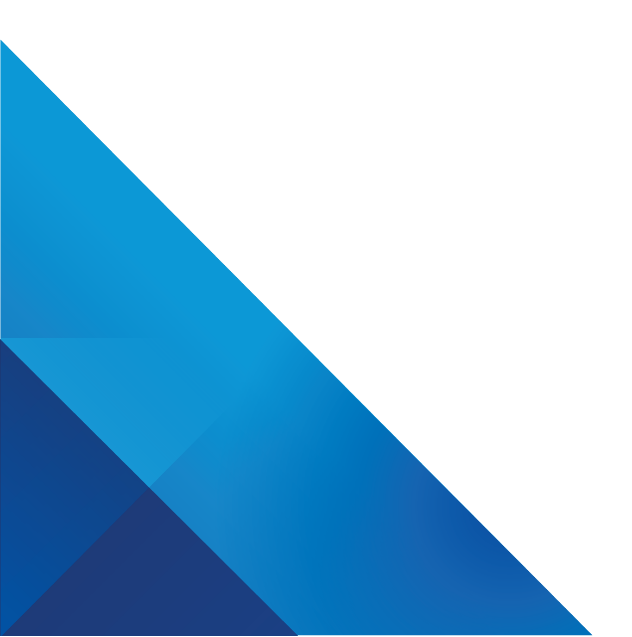 3
品类评估：了解品类的表现
品类评估是指以品类商品为核心，对与品类商品相关的供应商、消费者等一系列情况进行调查评估，确定品类经营状况。开展品类评估的目的是找到改善企业经营的机会，并为下一步开展品类评分和制订品类策略提供数据支持。
一般来说，品类评估主要包括4个方面的内容：品类发展趋势评估、零售商销售表现评估、市场/竞争对手表现评估、供应商评估。
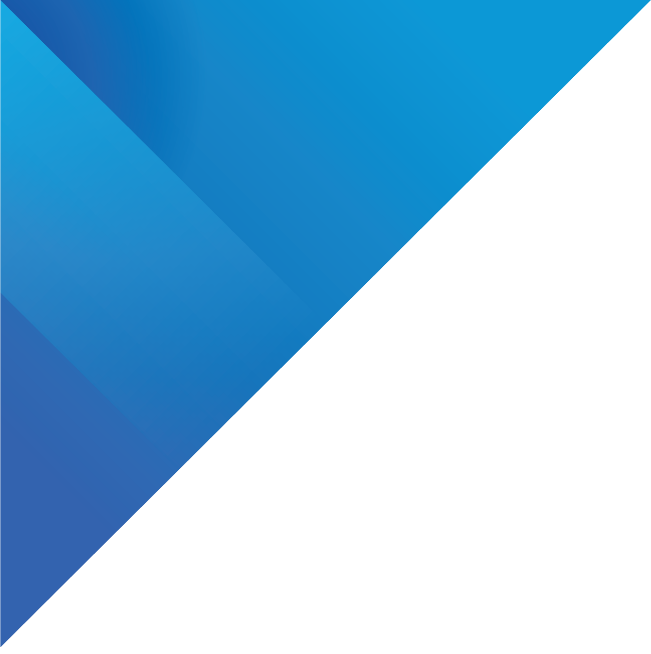 品类评估：了解品类的表现
品类发展趋势评估的主要内容
品类评估：了解品类的表现
零售商销售表现评估的主要内容
品类评估：了解品类的表现
市场/竞争对手表现评估的主要内容
品类评估：了解品类的表现
供应商评估的主要内容
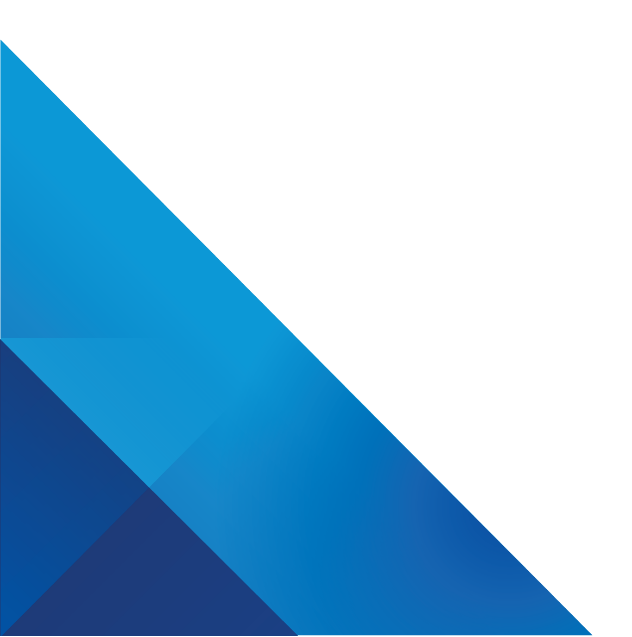 4
制订品类评分表：建立评估标准
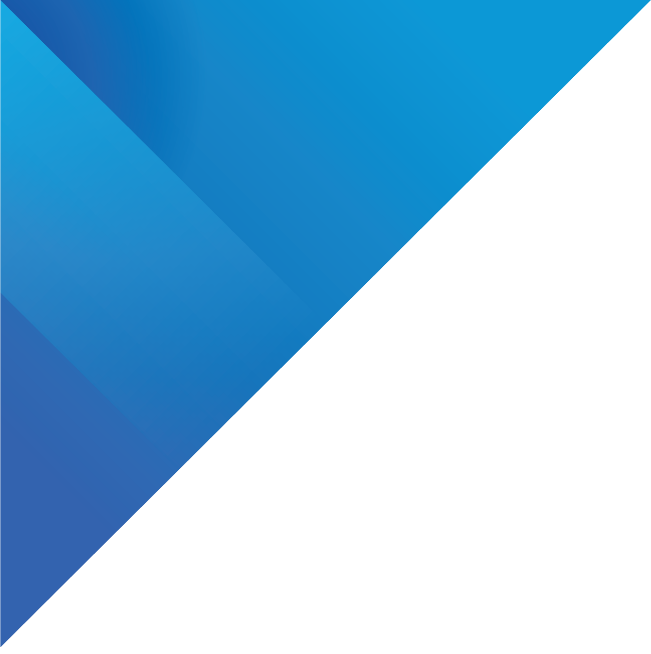 品类评分表是对品类角色和品类评估的提炼和总结，是针对零售商而建立的品类角色实际效果分析系统。
在设置业务指标时，不同的零售商在不同的发展时期所关注的指标可能有所不同，所以不同的零售商所设置的评估指标也会有所不同。此外，品类角色不同，其评估指标也会有所不同。
制订品类评分表：建立评估标准
品类评分表
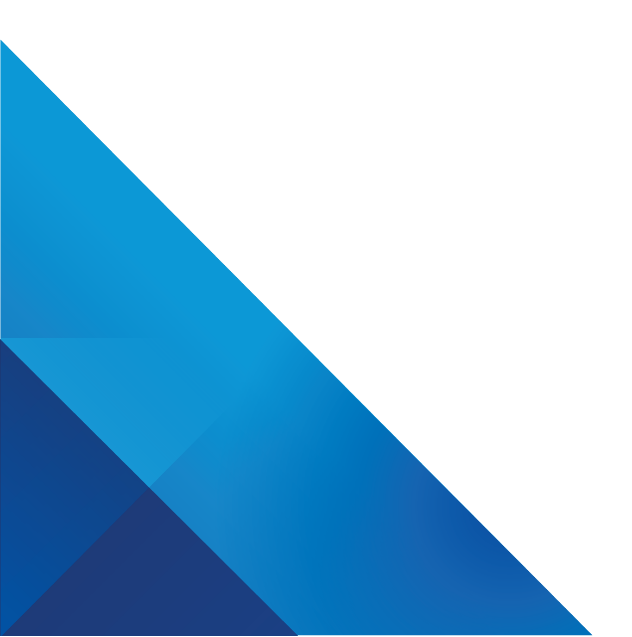 5
制订品类策略：制订品类运营规划
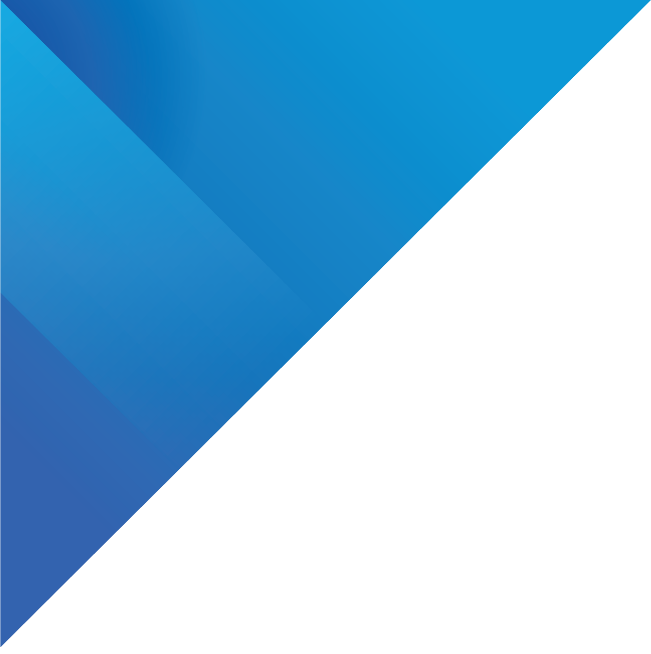 零售商应该根据自身情况制订适合自己的品类策略。品类策略是指满足品类角色的发展需求，使其能够达到品类评估目标的策略。品类策略既能帮助零售商实现品类评分表上所设置的目标，也能让零售商更好地实现差异化竞争。
品类策略包括市场营销策略和商品供应策略两类。
制订品类策略：制订品类运营规划
品类策略类型及其说明
制订品类策略：制订品类运营规划
品类策略类型及其说明
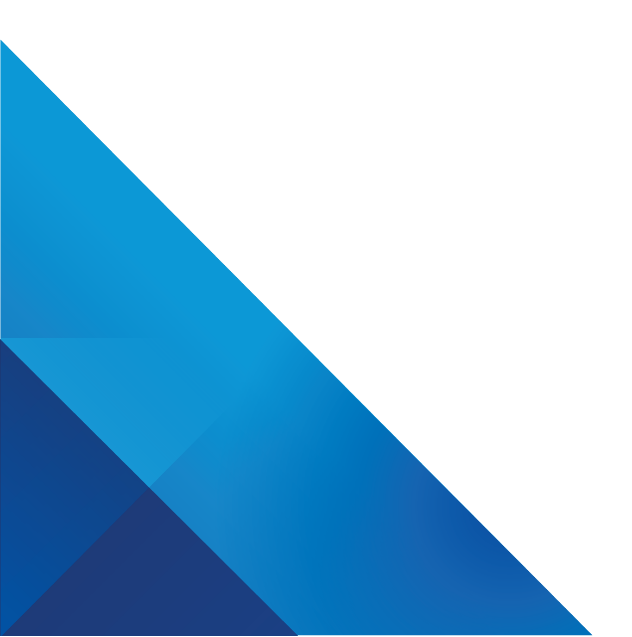 6
运用品类战术：对品类商品进行优化管理
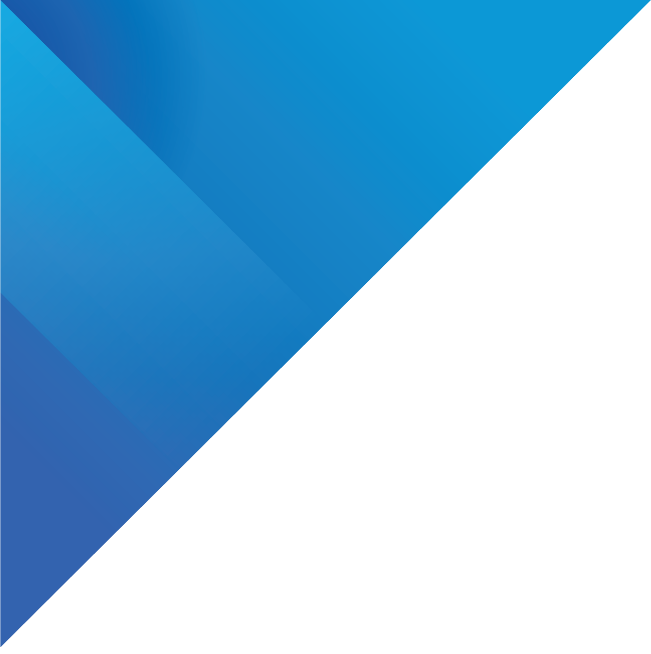 品类战术是指为了实现品类经营策略和目标而采取的行动。在品类管理过程中，品类战术的运用有助于零售商更好地为消费者创造良好的消费体验，从而提升零售商门店的形象和品类销售业绩。
品类战术主要包括5个方面。
运用品类战术：对品类商品进行优化管理
商品组合战术是指零售商为消费者提供最佳的商品选择。在确定所要销售的商品类型时，除了要考虑商品的销量、销售额、利润等因素外，还要考虑商品细分结构的完整性、商品在整个市场中的表现，以及商品是否是新品等因素。
商品组合
商品定价战术是指零售商对品类、次品类及单品制订一定的价格标准。品类的角色认定、品类策略，以及零售商对消费者和竞争者行为的认知等因素会对定价决策产生一定的影响。
商品定价
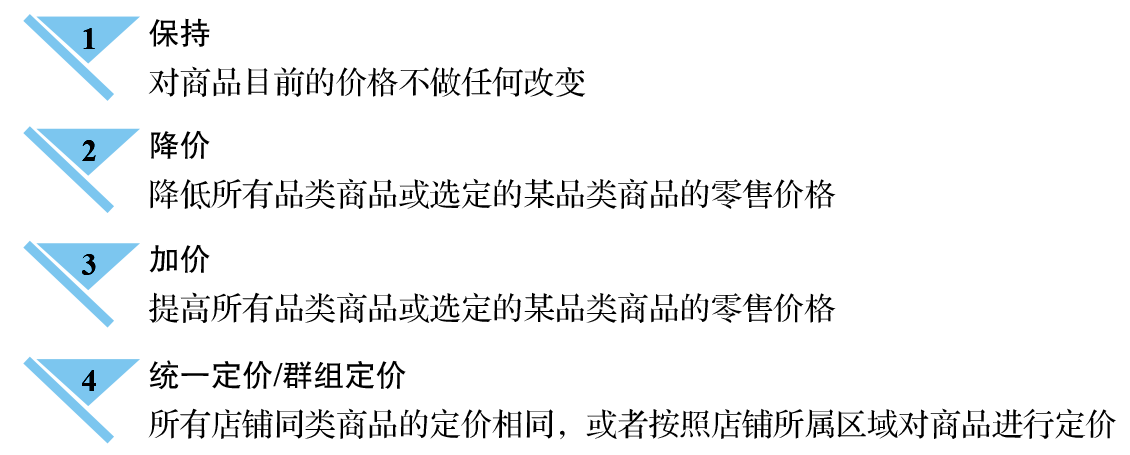 商品定价战术
运用品类战术：对品类商品进行优化管理
商品组合战术是指零售商为消费者提供最佳的商品选择。在确定所要销售的商品类型时，除了要考虑商品的销量、销售额、利润等因素外，还要考虑商品细分结构的完整性、商品在整个市场中的表现，以及商品是否是新品等因素。
商品组合
商品定价战术是指零售商对品类、次品类及单品制订一定的价格标准。品类的角色认定、品类策略，以及零售商对消费者和竞争者行为的认知等因素会对定价决策产生一定的影响。
商品定价
商品促销
高效的商品促销可以理解为在正确的时间，选择正确的单品，采取正确的促销方式，在正确的地方进行展示，配合适当的宣传，以吸引客流，提升商品的销量和影响力。
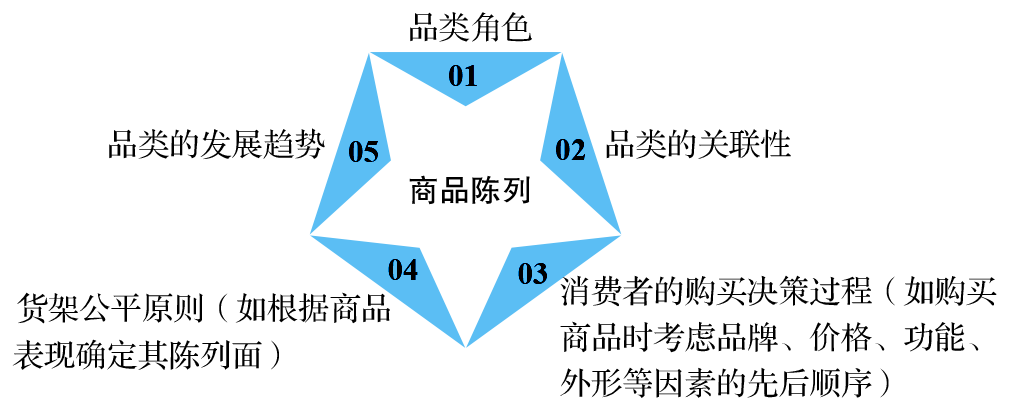 商品陈列
商品陈列战术决定了零售商货架的陈列方式，以及零售商按照次品类、商品属性等原则来管理品类货架空间的标准，如品类货架的位置、品类货架的分布结构，以及特定次品类和单品的货架空间分配等。
制订商品陈列战术时需要考虑的因素
运用品类战术：对品类商品进行优化管理
引进新品时需要考虑的因素
商品组合战术是指零售商为消费者提供最佳的商品选择。在确定所要销售的商品类型时，除了要考虑商品的销量、销售额、利润等因素外，还要考虑商品细分结构的完整性、商品在整个市场中的表现，以及商品是否是新品等因素。
商品组合
商品定价战术是指零售商对品类、次品类及单品制订一定的价格标准。品类的角色认定、品类策略，以及零售商对消费者和竞争者行为的认知等因素会对定价决策产生一定的影响。
商品定价
商品促销
高效的商品促销可以理解为在正确的时间，选择正确的单品，采取正确的促销方式，在正确的地方进行展示，配合适当的宣传，以吸引客流，提升商品的销量和影响力。
商品陈列
商品陈列战术决定了零售商货架的陈列方式，以及零售商按照次品类、商品属性等原则来管理品类货架空间的标准，如品类货架的位置、品类货架的分布结构，以及特定次品类和单品的货架空间分配等。
商品供应
高效的补货是指用最低的成本将正确的商品迅速补充到展示位置，同时保持适量的库存，以满足每家门店的需求变化。高效的新品引进是零售商维持多样化商品品种组合的方法之一。
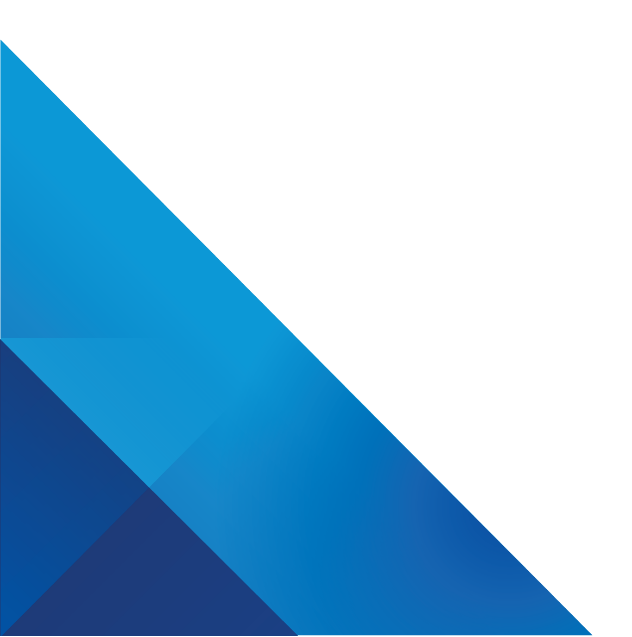 7
品类计划实施：将方案付诸实践
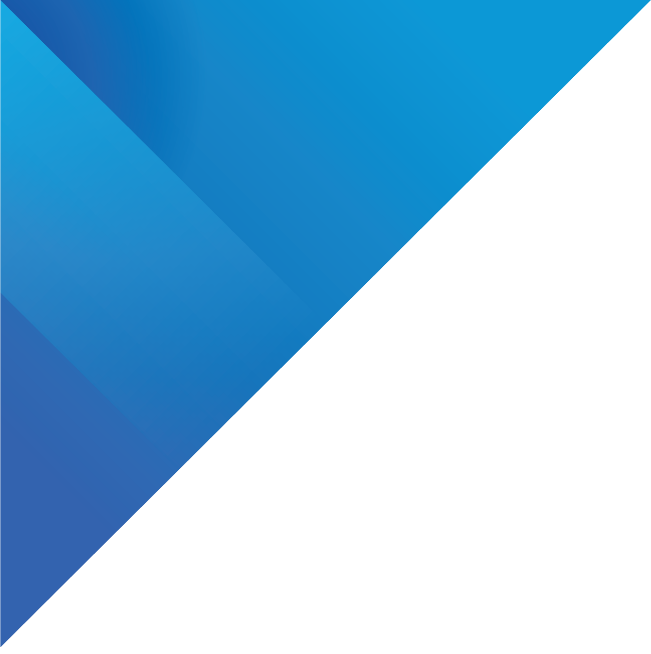 虽然品类管理各个环节的具体规划已经完成，但由于品类管理是一项非常复杂的工作，所以在实际操作中仍可能会遇到许多问题，此时企业高级管理人员的积极参与和有力支持对品类管理的实施尤为重要。
品类计划实施：将方案付诸实践
零售商经营的商品往往会涉及多个品类，为了降低品类管理实施的难度，零售商可以先从自己经营的多个品类中选择一个品类实施品类管理，在实施的过程中发现问题并及时寻找解决方案，同时熟悉品类管理的实施过程，从中总结经验，提升解决问题的能力，为后续实施多品类管理积累经验。
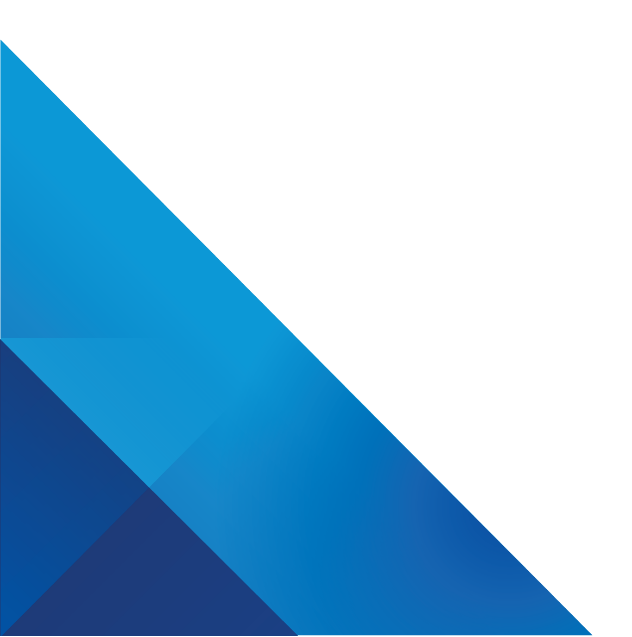 8
品类回顾：对品类管理进行评估与修正
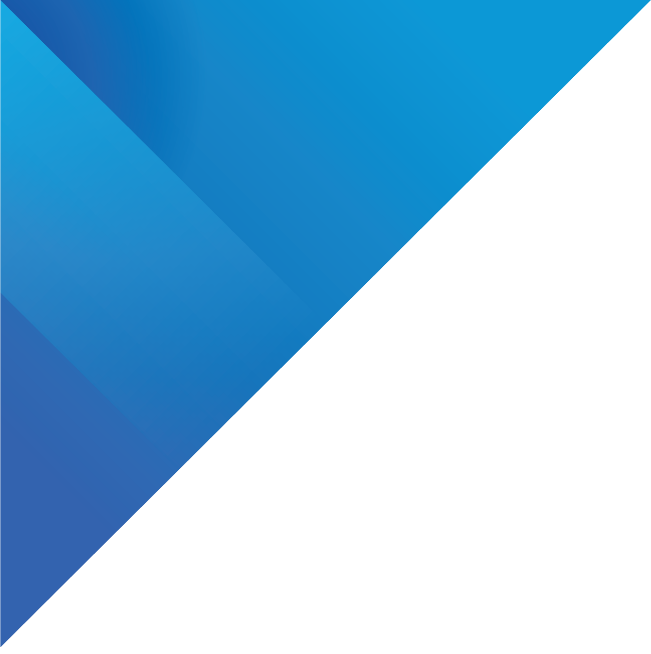 品类回顾是指对品类定义、确定品类角色、品类评估、制订品类评分表、制订品类策略、运用品类战术、品类计划实施等各个环节进行评估与修正，从中发现问题并及时改正，以保证品类管理有效、顺利地进行。
品类回顾：对品类管理进行评估与修正
品类管理的主要目的是为消费者提供更合适的商品，为其创造更优质的购物环境和体验，同时保证零售商实现更有效的经营管理，提升销售业绩，最终创造零售商、供应商与消费者共赢的局面。
品类回顾：对品类管理进行评估与修正
课堂讨论
假设你要运营一个淘宝店铺，请确定一个自己想要进入的行业，如女装行业、男装行业、美妆行业等，并为店铺进行商品定位和品类管理。
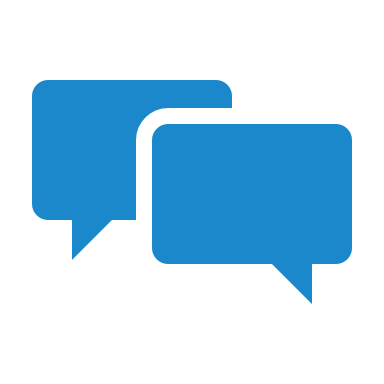 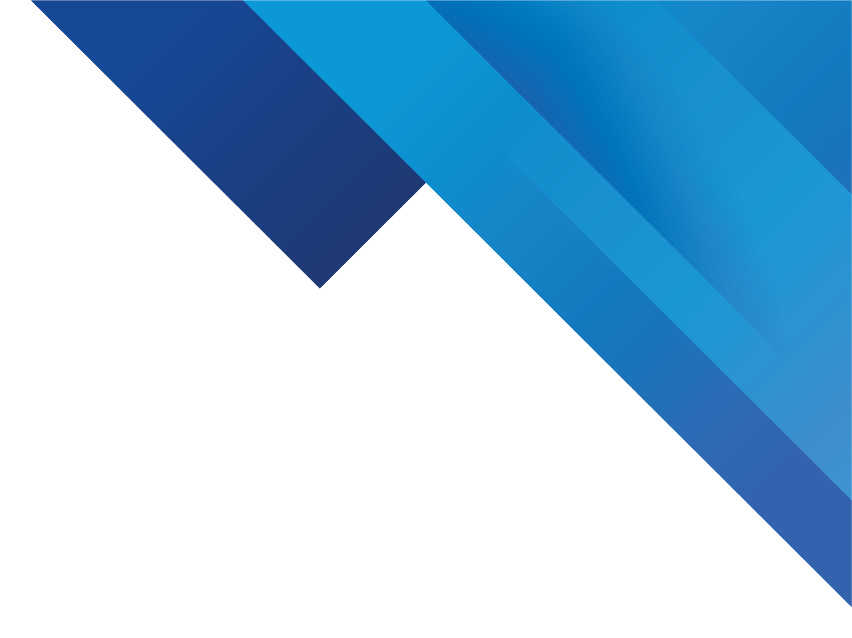 任务三
商品创新，持续赋予商品全新的吸引力
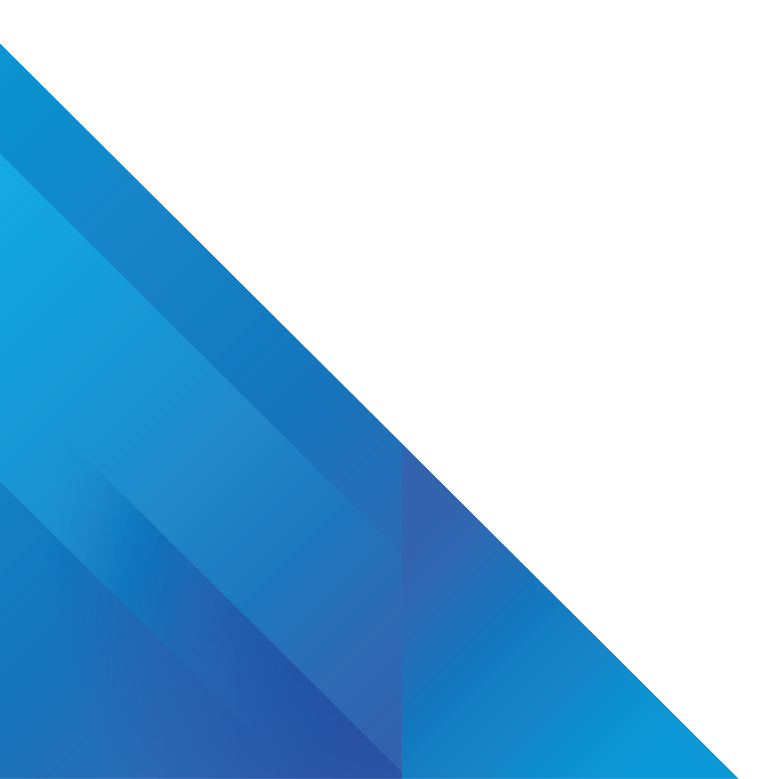 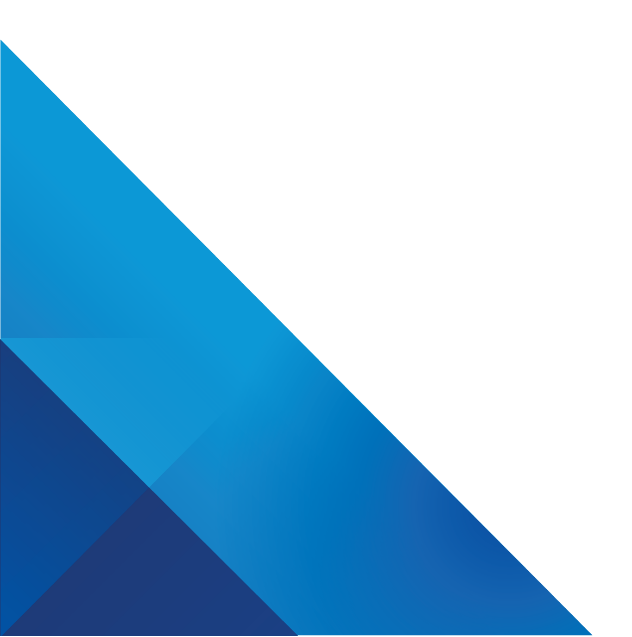 1
五种创新思维，突破商品创新瓶颈
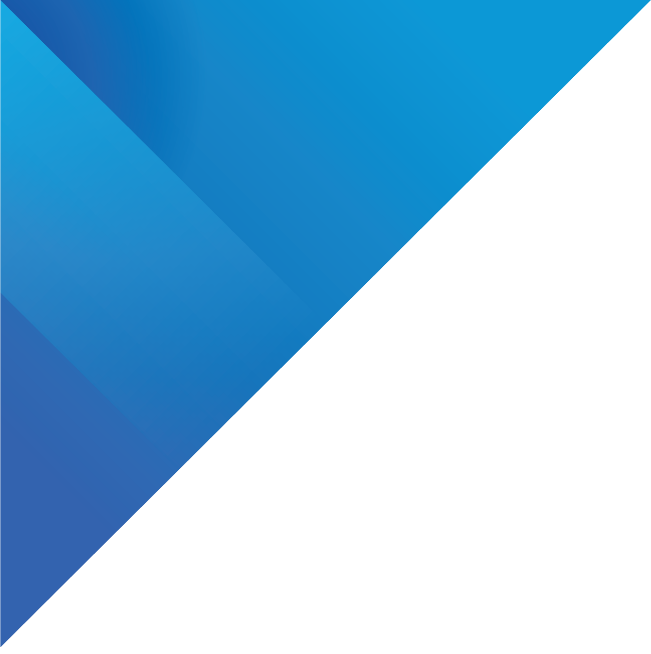 在品牌和企业发展中，创新是不可缺少的元素。很多品牌商和企业已经认识到进行商品创新的重要性，但是商品创新到底应该怎么做呢？品牌商和企业在进行商品创新的时候可以参考以下几种思维模式。
五种创新思维，突破商品创新瓶颈
简约思维
简约思维就是将商品某些不必要的功能移除，然后再为其增加新的功能。
分解思维
将现有的商品分解开来，就可以从不同的角度去观察商品的全貌，然后将分解开来的商品的各个部分进行组合，进而形成全新的商品。
01
02
统合思维
统合思维是指在商品现有组成部分上添加新的元素，让商品的一个部件能够综合两种功能。
商品创新思维模式
05
03
复制思维
复制不是简单地将商品现有的部件或功能再多做一份，而是要对复制品进行重要的改动。
改变属性联系思维
在某些情况下，商品的某个属性与环境属性之间存在着某种联系。在进行商品创新时，可以为不存在联系的属性创造联系，或者通过改变、消除已经存在的联系来创造新的属性联系。
04
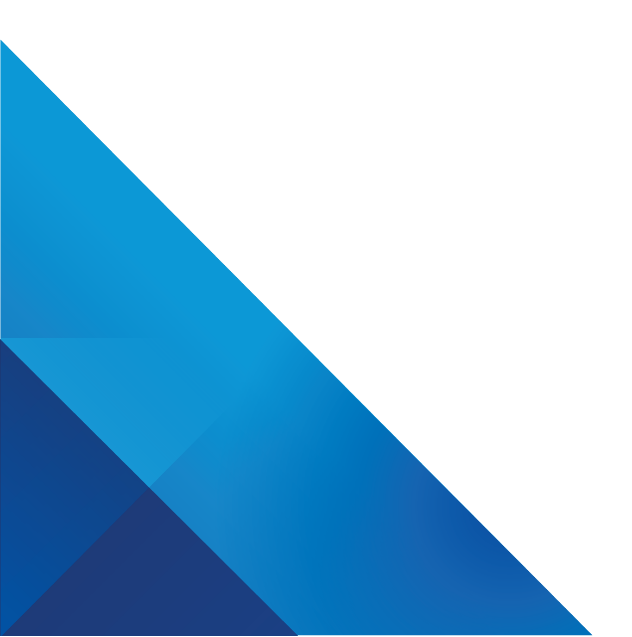 2
用“熟悉的新奇感”完成商品创新
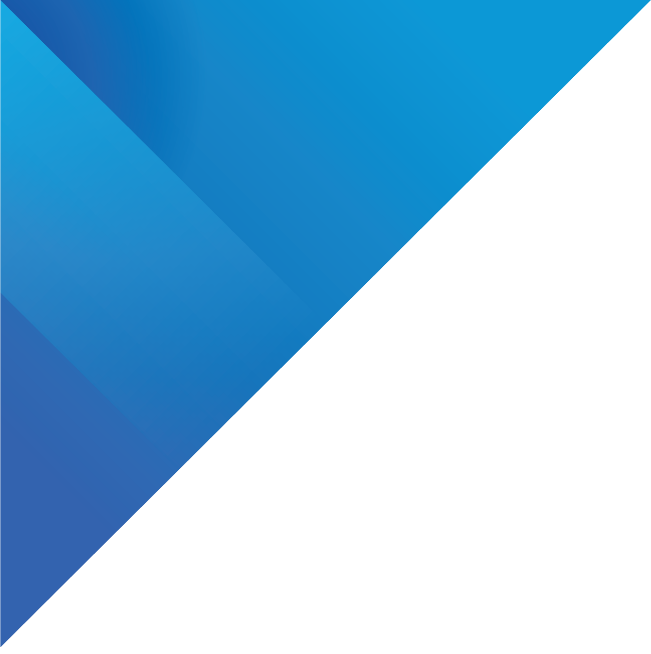 “熟悉的新奇感”是指消费者了解但没有体验过的感觉。用“熟悉的新奇感”来创新商品，可以采用两个方法。
框定了目标消费群体熟悉的场景后，还需要为商品创造新奇感。品牌商和企业可以参考以下两种方法来为商品创造新奇感。
改变商品包装：在不改变商品原有功能的基础上，通过改变商品的包装来打造商品的新奇感。
更新商品功能：从消费者的爽点、痒点出发，对商品功能进行更新，使商品产生新奇感。爽点是即时满足；痒点满足的是每个人的虚拟自我，能解决人们的情感需求。
品牌商和企业首先要框定一个能让目标消费群体产生熟悉感的场景。在框定这个场景时，品牌商和企业需要考虑目标消费群体对这个场景的熟悉感的强弱程度，并考虑以下问题：
会不会因为目标消费群体对这个场景非常熟悉，导致该场景无法刺激目标消费群体产生体验或消费欲望。
会不会因为目标消费群体对该场景完全不了解，导致品牌商和企业还需要花费大量时间来培养目标消费群体对该场景的消费习惯。
用“熟悉的新奇感”完成商品创新
框定富有熟悉感的场景
为商品创造新奇感
1
2
用“熟悉的新奇感”完成商品创新
案例链接
简爱酸奶——持续创新食品口味，创造味蕾新奇体验
近几年，随着消费者对口感越来越重视，“熟悉的口味×意外的品类”让低温奶行业不断涌现出产品创新。在调查中，消费者对食品口感的最优选是“我熟悉的口味，但是没想到会出现在这种类型的产品上”。
食材口感的创新、口味的多元，需要在舒适和冒险之间架起桥梁，通过碰撞与融合延展独特的味觉体验，促使食品口味持续创新变化，唤起天然食材全新的话语表达，满足年轻人追求多重口感和新奇体验的诉求。
简爱作为一个2015年才成立的低温奶品牌，为了满足消费者“既要更高的营养，又要醇厚的口感，也要极简的配料，还要更丰富的口味”的高需求，探索出一些新场景下更具丰富口感的产品，如自制咖啡场景下的生椰、下午茶场景下的生牛乳和米布丁。公司负责人表示，未来简爱还将在酸奶、甜点、鲜奶以及风味鲜奶等品类上持续创新，充分发挥想象力。
除了创新场景，简爱也没有拘泥于产品形态的限制，为乳制品赋予了不同的体验场景，例如，与盒马烘焙联手打造了纽约芝士蛋糕、草莓芝士卷、草莓注心可颂三款产品，为喜爱简爱的消费者提供了更多健康美味的选择，以创新打破了行业壁垒。
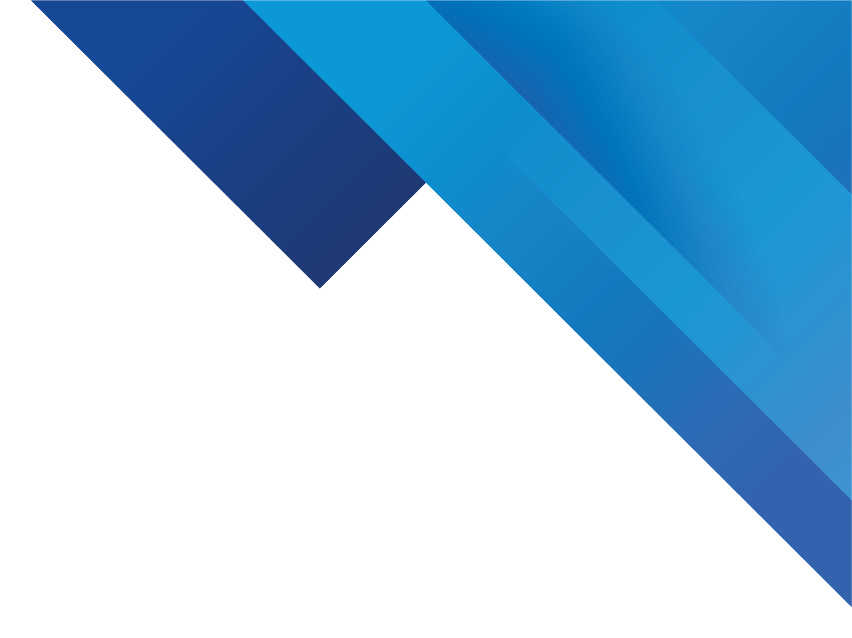 任务四
以消费者需求为中心，打造创新性商品
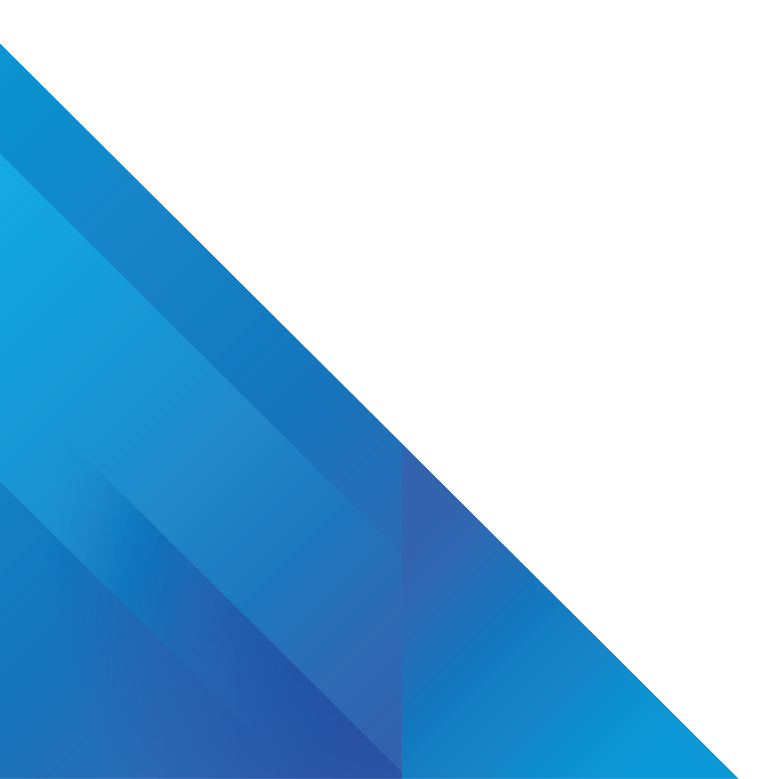 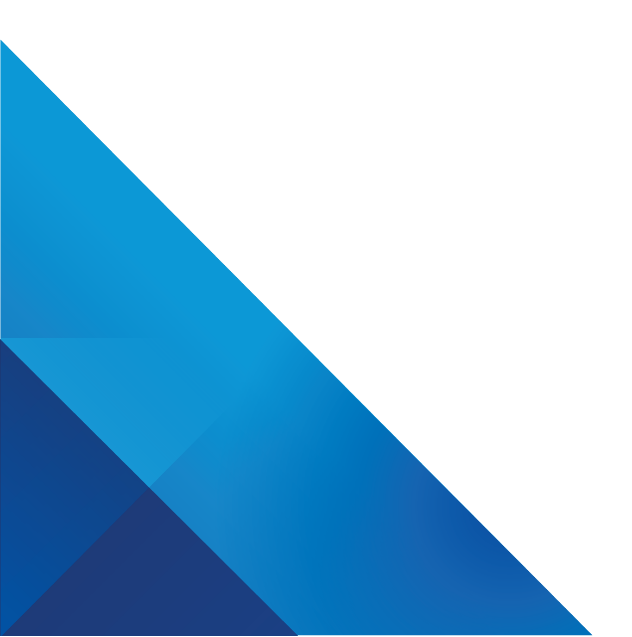 1
对商品进行微创新
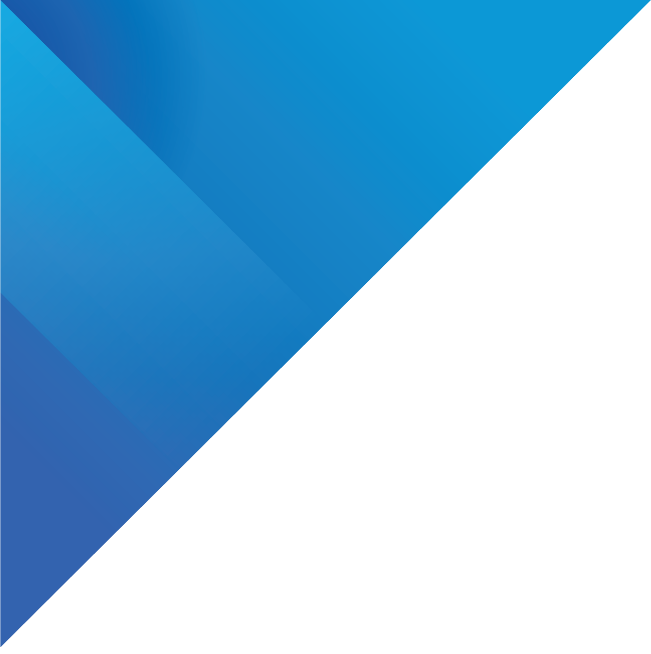 对中小型零售企业来说，如果没有足够的门店和销量做支持，做自营商品存在很大的风险，但这并不意味着它们只能随波逐流，中小型零售企业可以围绕商品进行微创新，从而深挖价值链。
对商品进行微创新
微创新也必须要以消费者需求为中心，以微小硬需、微小聚焦、微小迭代的方式寻找能打动消费者的需求点，从而引发消费者的口碑营销。
微创新可以体现在商品的包装上、商品的摆放上，也可以体现在商品的优惠组合上，还可以体现在商品的微定制上。
无论是何种创新，关键是要让消费者直接感知到商品的这种创新。
对商品进行微创新
案例链接
小罐茶——多泡装，让更多人简单方便喝好茶
传统茶叶的包装给人的第一印象是传统中式、简洁、内敛，或者是水墨丹青风格，或者是飘逸书法风格。而小罐茶革新了茶叶的传统包装风格，在包装与推广等方面追求年轻、时尚和科技感，为消费者呈现耳目一新的中国茶。
小罐茶先是推出小罐装系列产品，将茶叶装在小罐中，每罐4克（一泡的量），一罐一泡，消费者饮用起来非常方便。小罐茶以高端的产品定位、高标准的品质管控，以及时尚、现代的品牌形象，在茶行业迅速地占据了一席之地，赢得了社会的广泛关注。
随后，小罐茶又推出了“多泡装”系列产品。“多泡装”系列产品延续了小罐茶品牌对产品年轻化、时尚化的要求，产品包装外观时尚、大气，同时其体积、重量都恰到好处，满足了自饮人群一罐多泡、大容量、使用自由度高等消费需求，同时有效地解决了大罐装产品开罐后茶叶如何更长久保鲜储存的现实难题，让消费者更简单、方便地喝好茶。
“多泡装”系列产品的诞生体现了小罐茶生产商在产品创新与立足消费者体验方面的努力，可以说是“让更多人简单方便喝好茶”的传承匠心之作。
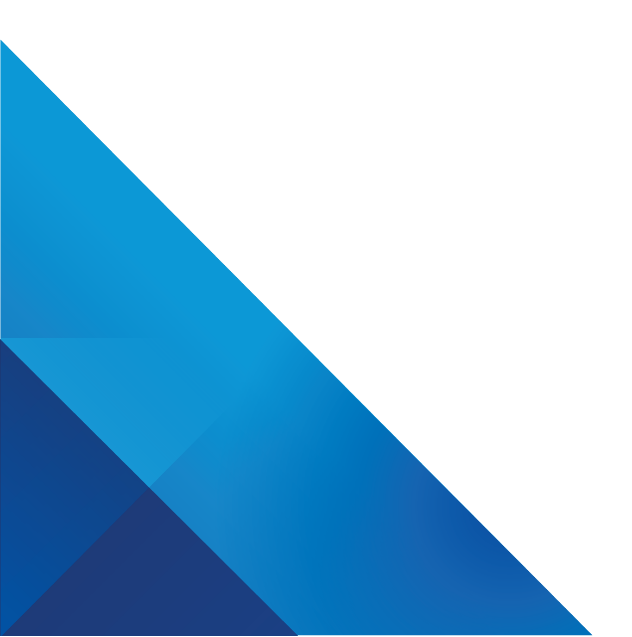 2
培养并运用数据分析思维
寻找优质的商品或者对商品进行微创新，关键是要找到消费者的需求点，而寻找消费者需求点的较好方法就是进行数据分析，全方位了解消费者的需求特征。新零售实现了全供应链的数字化，每时每刻都会自动产生并保存相关数据，这也为企业实施数据分析提供了很大的便利。
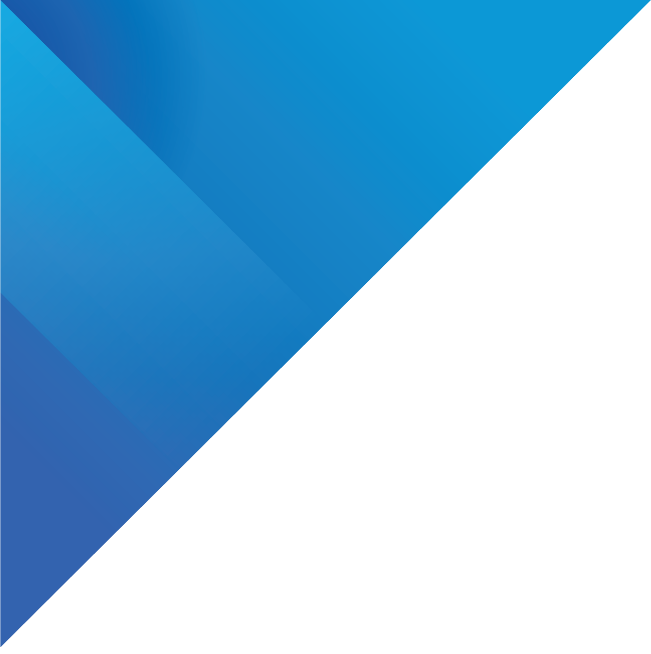 培养并运用数据分析思维
案例链接
伊利——运用大数据技术洞察消费者需求，助力产品创新
作为快消品领域的翘楚，伊利集团多年来通过运用大数据技术不断洞察消费者在乳制品上需求的变化，坚持以消费者为中心，不断地创新产品，以满足不同消费者的不同需求，引领企业获得了可持续发展。
为了充分了解消费者的需求，伊利集团打造了能够实时洞察消费者需求的大数据雷达平台。通过运用大数据雷达平台进行数据分析，伊利集团可以全面挖掘和分析消费者的消费习惯和行为，指导产品研发和开展精准营销。
通过分析全球酸奶市场的发展趋势，以及国内消费者的消费需求，结合大数据整合分析，伊利集团发现消费者对高品质常温酸奶有着很高的需求，于是就以此为研发方向，研发并推出了第一款原味安慕希酸奶。随后，通过采集和分析海量的网络数据，伊利集团了解到消费者在常温酸奶的口味上期待更多的味觉体验。于是，伊利集团相继推出蓝莓、香草、草莓、黄桃燕麦、芒果百香果等多种口味的安慕希酸奶，这些产品都受到了消费者的喜爱。
通过运用大数据技术，伊利集团发现随着人们生活方式的变化，乳品的饮用场景已经从室内拓展到了户外。基于这一大数据洞察结果，伊利集团又对安慕希酸奶的包装进行了创新，在早期利乐钻包装的基础上又推出了利乐冠、聚酯瓶装（PET瓶）等包装形式的安慕希酸奶，以便消费者将未喝完的安慕希酸奶装进背包里随身携带。借助大数据分析，伊利集团不断对产品进行优化升级，使安慕希产品保持畅销和常销，成为乳品消费市场的宠儿。
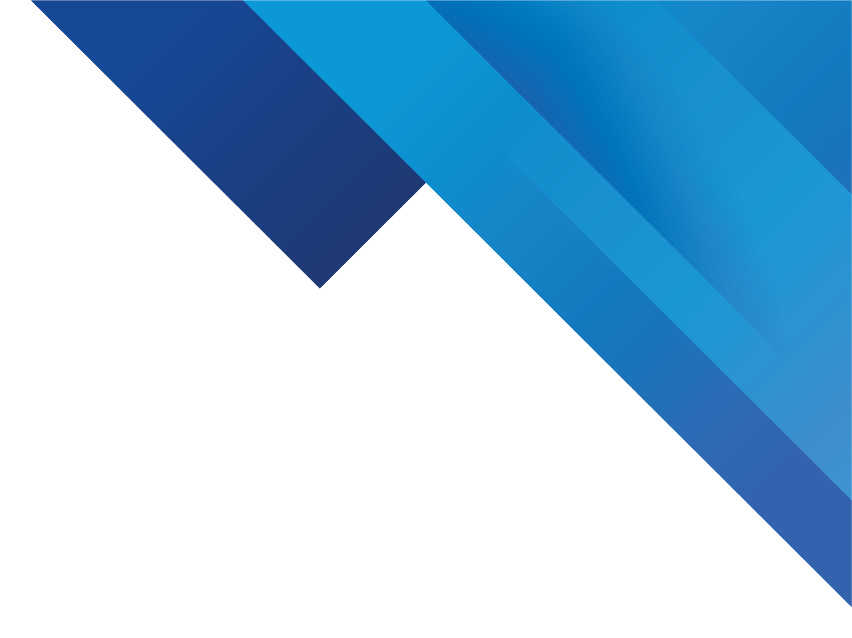 任务五
品牌定位，制订商品品牌战略
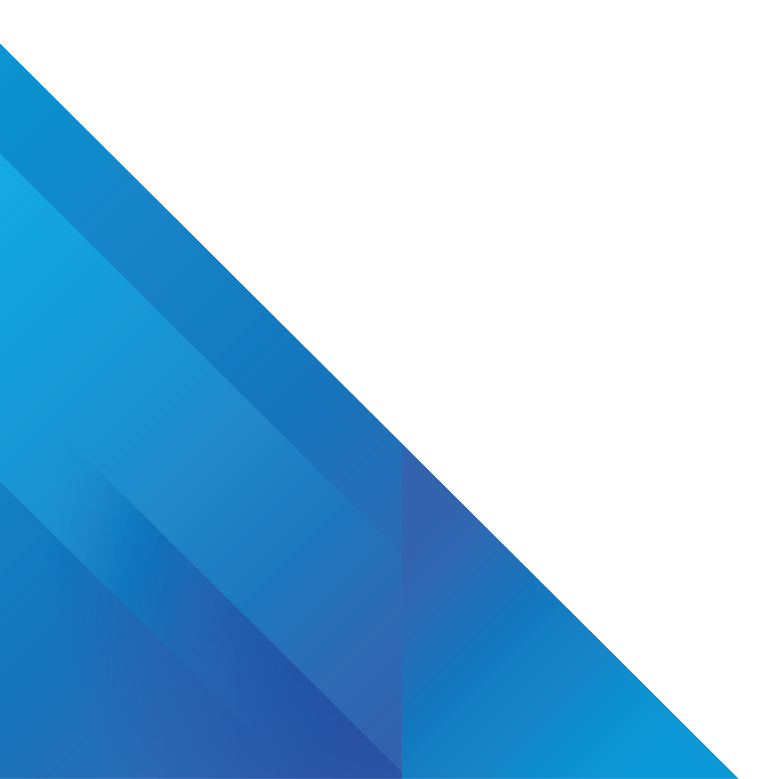 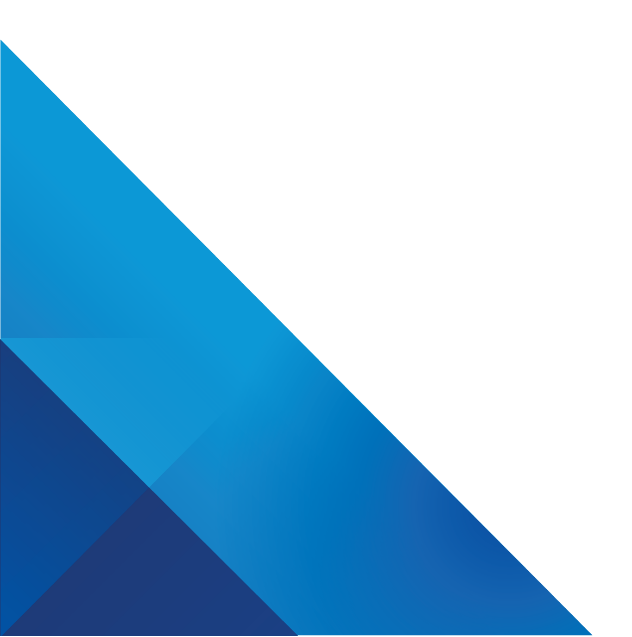 1
做好品牌定位的关键点
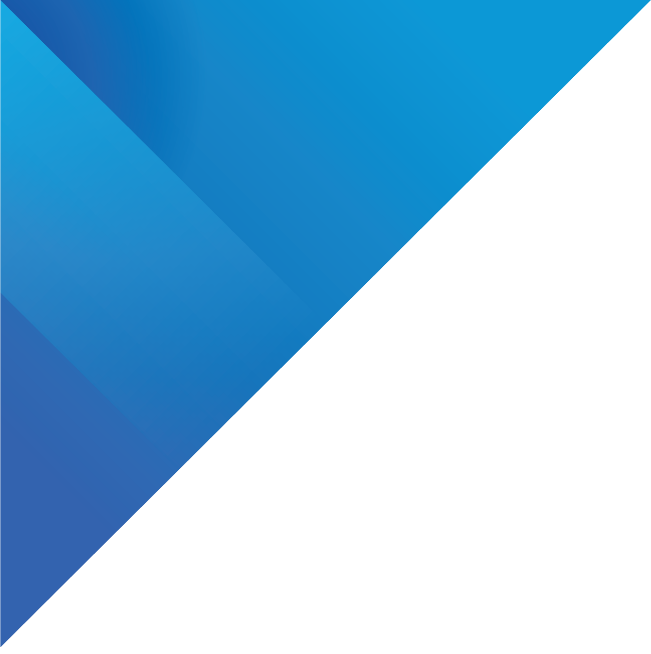 在新零售模式下，各类品牌迅速崛起，每个企业都希望能够迎合新零售的发展趋势，打造属于自己的品牌。新零售时代的品牌定位至少需要做好4个方面的工作。
做好品牌定位的关键点
该品牌的定位是否与当下市场经济形式相符
该品牌在整个市场中是否具备核心竞争力
该品牌在其所属行业中是否有成为强势品牌的机会
该品牌在未来3～5年是否具备足够的发展潜力
优势（Strength）
劣势（Weakness）
机会（Opportunity）
威胁（Threat）
做好战略规划
做好商品的市场分析
做好市场调研
做好SWOT分析
商品功能定位分析
商品目标消费群体分析
商品卖点分析
商品传播亮点分析
从品牌定位到商品规划，从培养核心竞争力到市场战略规划，从品牌产品线到终端渠道布局，应该是一个完整的、可持续发展的、健康的生态链闭环系统
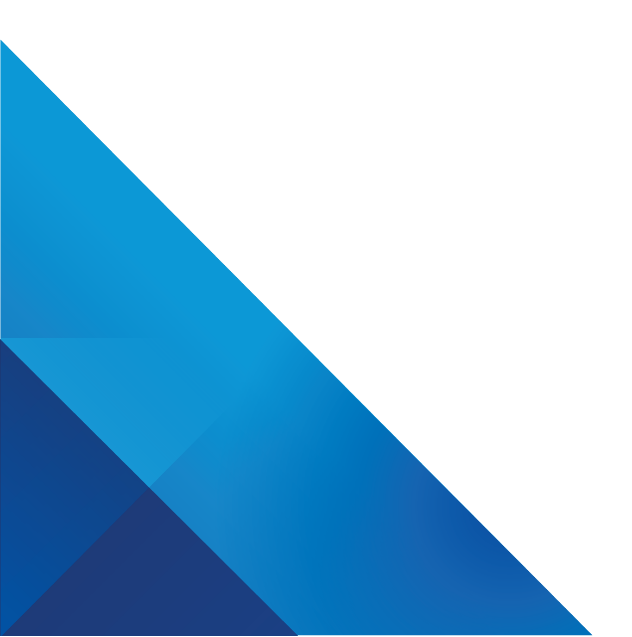 2
开展品牌定位的有效策略
由于企业开展市场定位的最终目的是实现商品销售，而品牌是企业传播商品相关信息的基础，是消费者选择商品的主要依据，因此品牌就成为连接商品与消费者的纽带。在新零售环境下，企业开展品牌定位的基本策略有八个。
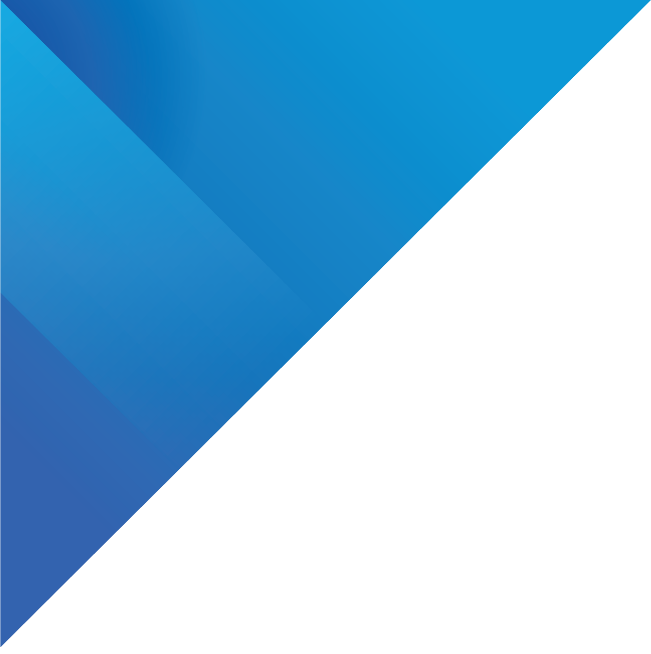 开展品牌定位的有效策略
1
5
从价格锚点进行定位
将品牌人格化
2
4
6
8
从商品品类进行定位
从商品的品质、工艺、技术进行定位
从品牌的文化内涵及理念进行定位
蓝海策略定位
3
7
从品牌的利益诉求点进行定位
从终端用户群进行定位
开展品牌定位的有效策略
课堂讨论
说一说你认为下列品牌分别采用的是什么品牌定位战略。
小米    江小白    格力    刘一手    王老吉    东来顺
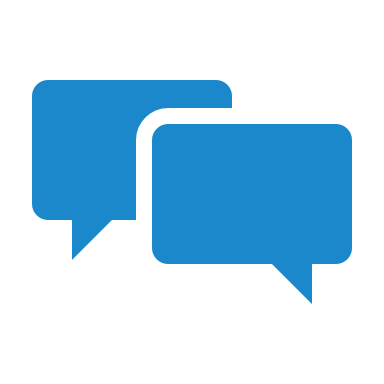 开展品牌定位的有效策略
案例链接
tea'stone——以时尚饮茶方式让年轻人爱上喝纯茶
tea'stone团队认为，纯茶饮品本身并不会消失，只是需要更符合当代消费群体需求的表达。tea'stone将目标用户定位于居住在一线城市和新一线城市中的人，年龄在20～35岁。
为了让年轻人爱上喝纯茶，tea'stone为年轻人提供了时尚的饮茶方式。具体来说，团队在选品阶段就建立了一套甄选标准，从中国各大茶叶原产地进行直选，选出108款茶叶。在服务消费者的过程中，tea'stone提供“一人一份”的服务方式。在108款茶叶的基础上，从传统炭火煮茶、紫砂壶手泡标准化，到现代科技机器萃茶，tea'stone围绕纯茶新玩法、新喝法进行创新，以技术创新为基础构建全新产品体系和体验。
社交属性是线下饮品品牌的另一大卖点，tea‘stone门店走现代风时尚路线。tea'stone的不同门店在调性统一的同时，更强调地缘文化特色。门店内对古代饮茶手法和场景进行展示，并对中国传统茶艺进行展演，成为当地年轻人拍照打卡的景点，也吸引了名人和网络达人。
tea'stone的目标就是成为纯茶文化新零售头部品牌，除了在店饮茶场景，店内和线上店铺小程序商城还提供同款茶叶、特色茶礼、原创茶器及茶生活周边零售，线下线上同步提供全套茶生活方式解决方案。
课后实训
请同学们自由分组，4人一组，完成以下任务。
（1）搜集通过商品创新突破发展瓶颈的案例，并分析案例中的商品创新用到了哪些思维模式。
（2）请说出令你印象最深刻的商品创新的案例，该商品创新是否让你体会到了“熟悉的新奇感”？
（3）做出以上商品创新的品牌是如何制订商品品牌战略的？请结合相关资料和案例分析说明。
（4）各小组由组长汇总组员完成情况，写成调研报告，并整理成PPT的形式，进行全班展示讲解。
（5）完成任务后，请填写下表进行评价。
分析零售行业商品创新的训练评分标准